河北教育出版社 五年级 | 下册
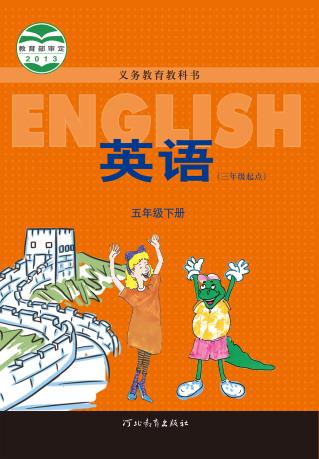 Unit 3  Lesson18
Little Zeke Sends an Email
WWW.PPT818.COM
河北教育出版社 五年级 | 下册
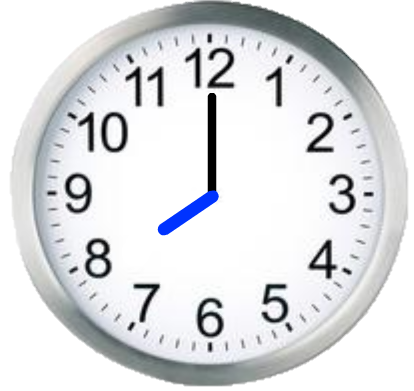 Beijing
河北教育出版社 五年级 | 下册
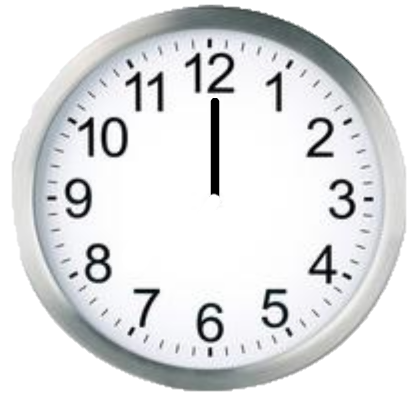 Ottawa
河北教育出版社 五年级 | 下册
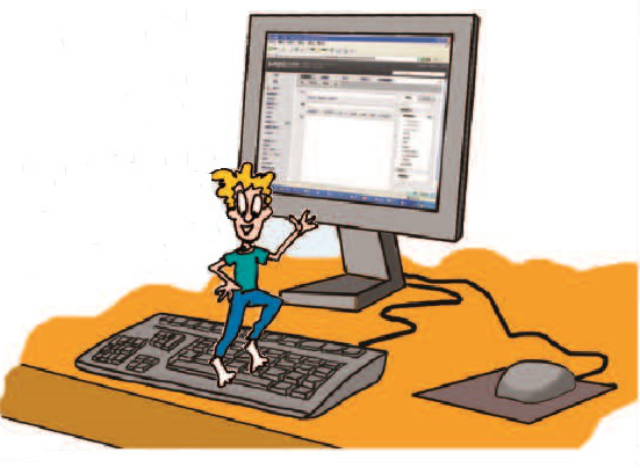 河北教育出版社 五年级 | 下册
Listen  and  Answer
Where does Emma live?
        A. Beijing 
        B. Ottawa   
        C. London
河北教育出版社 五年级 | 下册
Read  and  Answer
1.Is the time in Ottawa the same as in Beijing?
2.Where does Little Zeke sleep?
A. in the bed. 
B. in the sock. 
C. on the sofa.
河北教育出版社 五年级 | 下册
Read and judge True(T) or False(F)
（ T ）1. They are sending an email to Emma. 
 （F）2. Li Ming wants to go to the restaurant to have  lunch.
 （F）3. Does Emma send the email to Jenny? 
 （T）4. Emma is sleeping in her bed, but Zeke sleeps in the sock.
河北教育出版社 五年级 | 下册
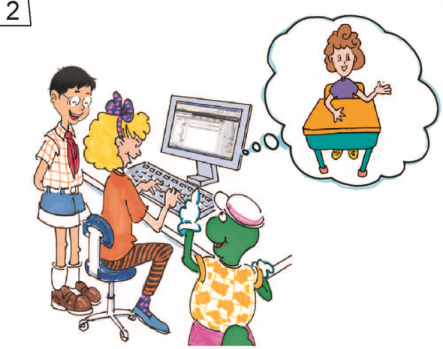 Jenny:  … send an email to …

Danny:   Where … live?

Jenny:  … Ottawa, … about our trip.
河北教育出版社 五年级 | 下册
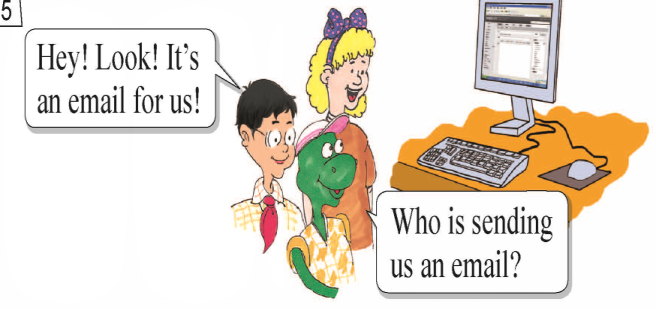 Li Ming:  … an email for us!
Danny:   Who …
Jenny:   … Ottawa.  … Emma!
Danny:  … everybody in Ottawa sleeping …
河北教育出版社 五年级 | 下册
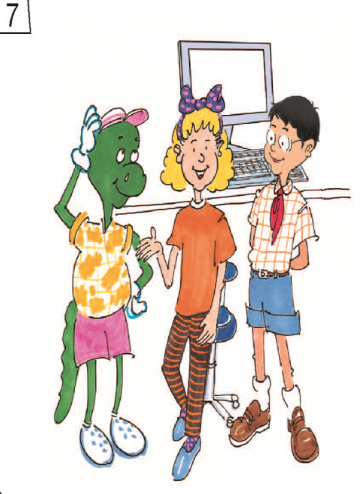 Danny:  … sentence
               wrong? … 
               go to bed?

Li Ming:  Who is …?

Jenny:   I don’t know!
河北教育出版社 五年级 | 下册
Homework
Tell this story to your friend.

 告诉你的朋友这个故事。